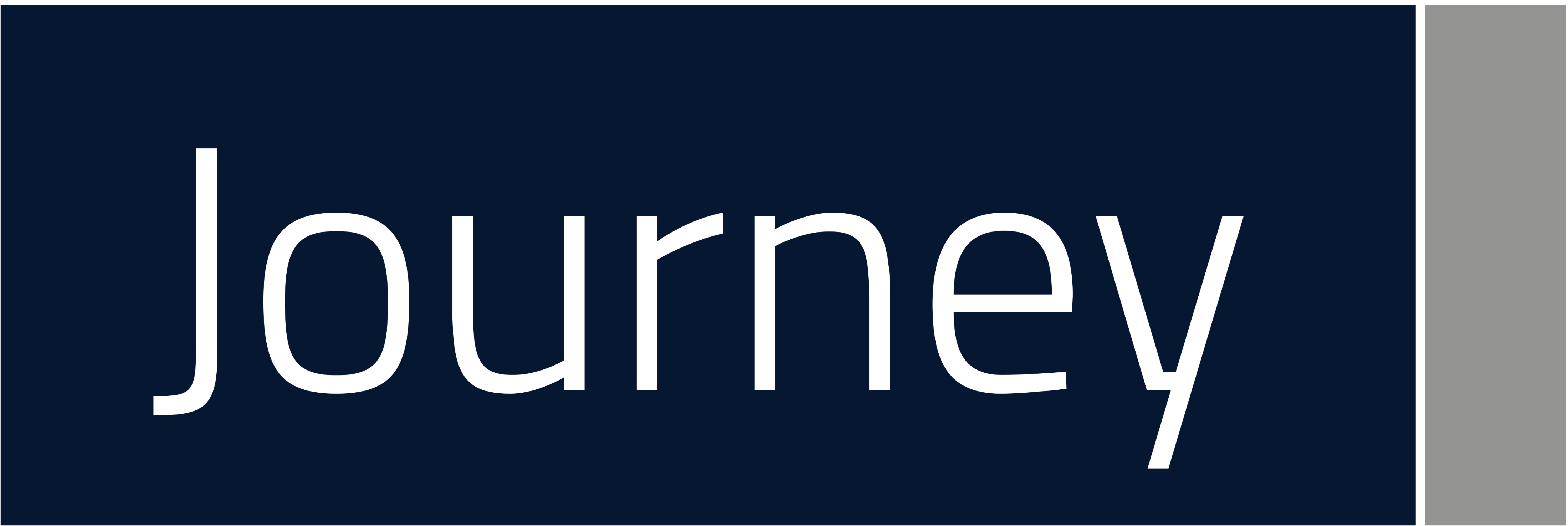 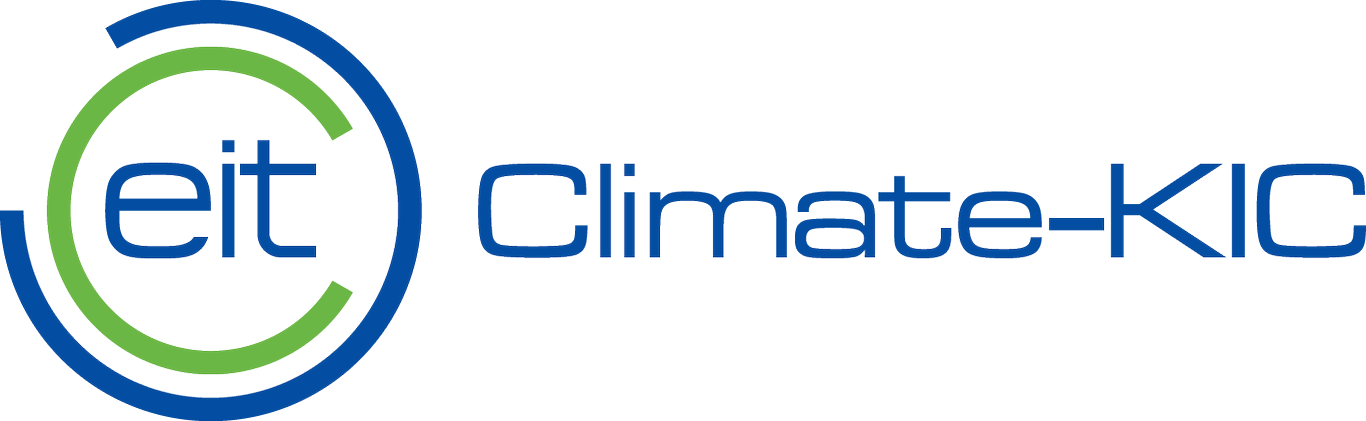 EIT Climate-KIC Journey, 2020

What?        4-week full time European residential programme, focused on climate action, 	innovation, systems  	transformation, and community building.

When? 	2 periods: 28th June – 25th July, 2020 / 2nd - 29th August, 2020 

Where? 	3 European locations per Journey -  locations to be announced later

Application: by 1st March @ https://journey.climate-kic.org/
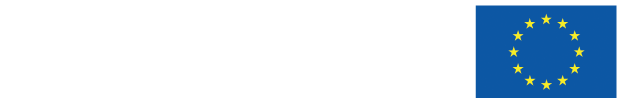 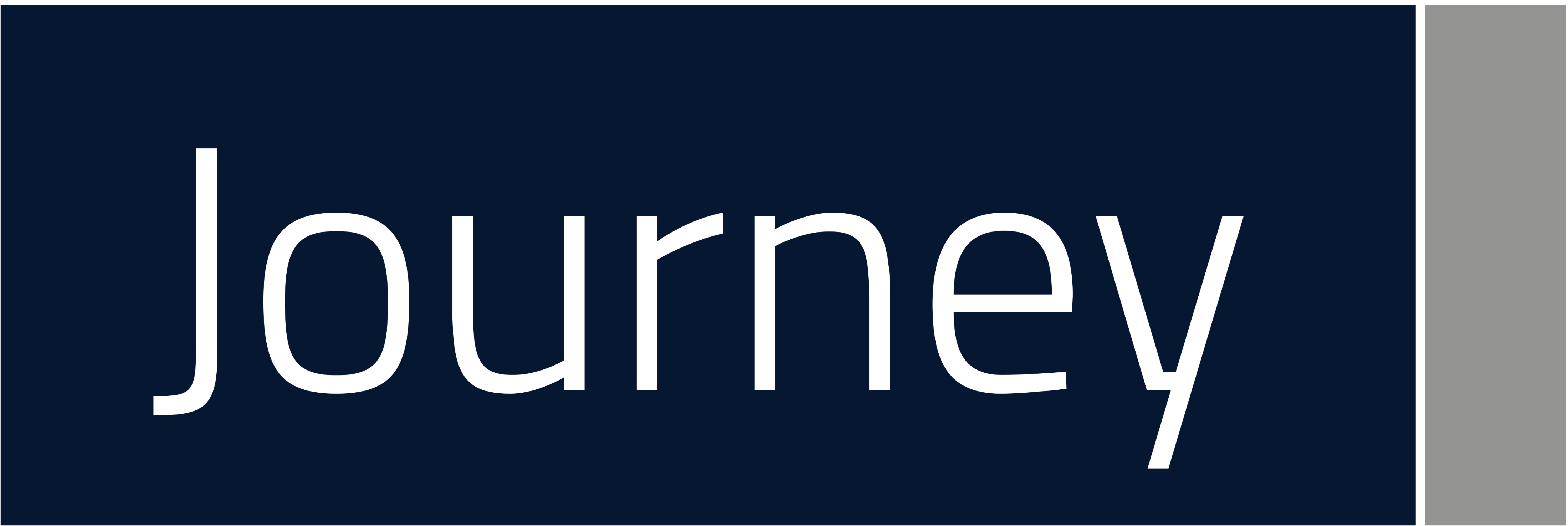 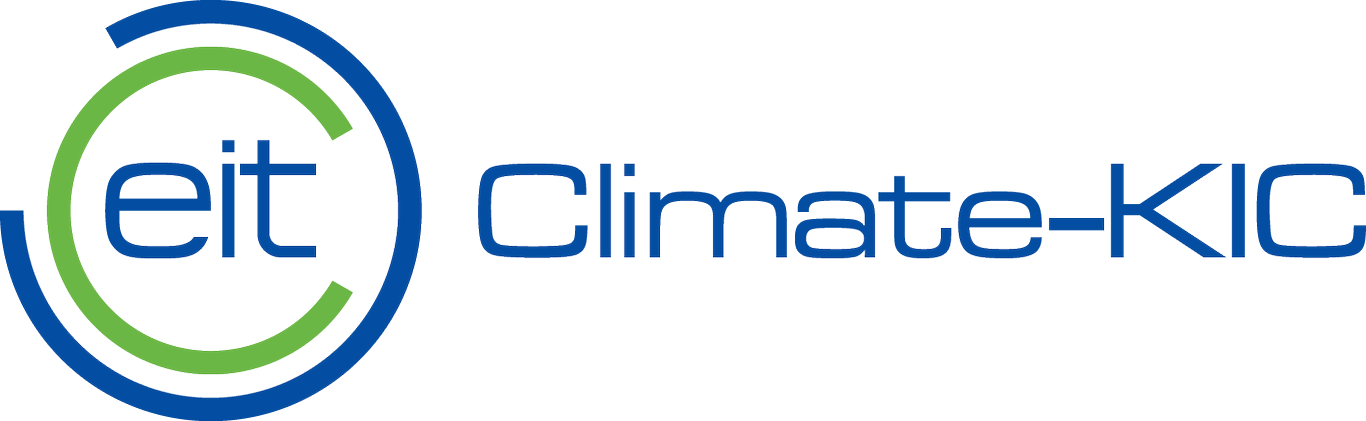 EIT Climate-KIC Journey, 2020

Journey Info Webinars:     
Please register to one of our informative Journey webinars where we share more details about the program and you can ask questions. 

Journey webinar CEE recruitment on Feb 26, 2020 4:30 PM CET at:
https://attendee.gotowebinar.com/register/224869224465153803

After registering, you will receive a confirmation email containing information about joining the webinar.
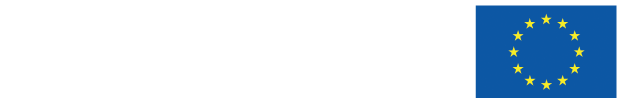